e) PRODUZIONE
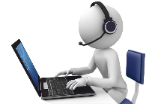 h.) CUSTOMER SERVICE
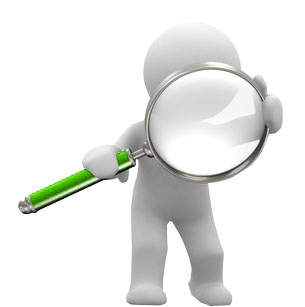 g) RISORSE UMANE
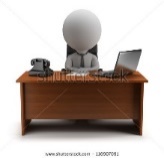 e.1	Addetto di reparto
e.2	Addetto pianificazione della produzione
e.3	Capo reparto produzione
e.4	Capo squadra produzione
e.5	Carpentiere/Saldatore
e.6	Collaudatore, Tracciatore, Stampista
e.7	Tornitore/ Fresatore
e.8	Montatore
e.9	Responsabile di stabilimento
e.10	Responsabile manutenzione
e.11  Responsabile produzione
	e.11* Responsabile produzione 4.0
e.12	Tecnico di installazione impianti
e.13	Tecnico di manutenzione
	e.13* Tecnico di manutenzione 4.0
e.14	Elettricista 
e.15	Attrezzista
k) SUPPLY CHAIN
l) VENDITE
b) DIREZIONE GENERALE
h.1	Addetto call center
h.2	Responsabile call center
h.3  Responsabile assistenza tecnica
	h.3* Responsabile assistenza tecnica 4.0
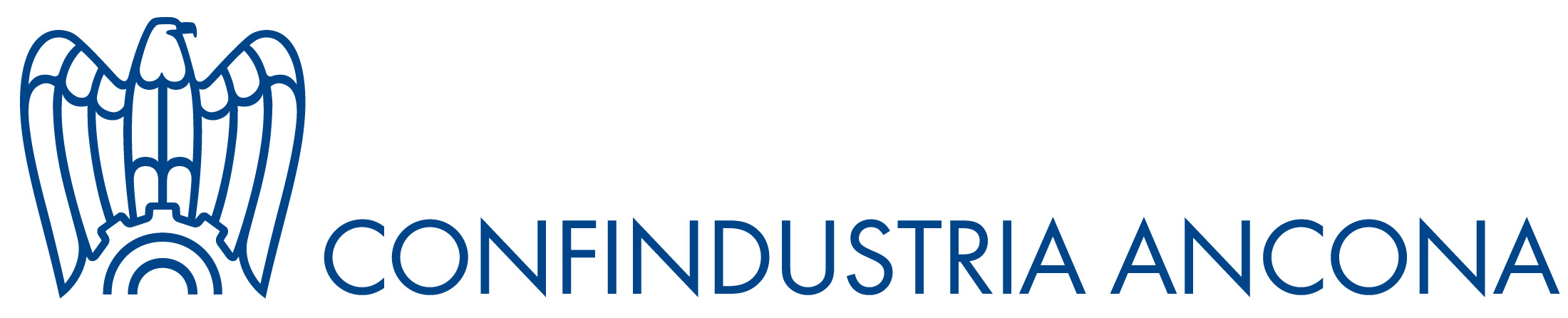 g.1	Responsabile risorse umane
g.2	Specialista amministrazione del personale
g.3	Specialista gestione del personale
l.1	Capo area estero
l.2	Responsabile vendite
l.3	Sales assistant
l.4	Venditore
k.1	Magazziniere
k.2	Responsabile acquisti
k.3	Responsabile logistica
k.4	Responsabile magazzino
k.5	Specialista logistica
	k.5* Specialista logistica 4.0
k.6 Buyer
Indagine Retributiva
b.1	Direttore generale
b.2	Segretaria di direzione
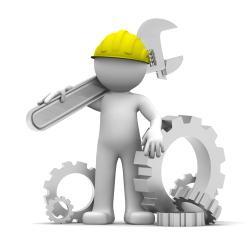 f) QUALITÀ
f.1	Responsabile qualità
f.2	Specialista controllo qualità
Griglia dei profili
2024
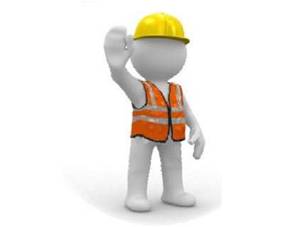 i.) SICUREZZA, SALUTE E AMBIENTE
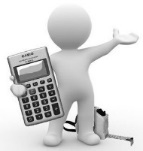 i.1	HSE manager
i.2	RSPP
a) AMMINISTRAZIONE, FINANZA E CONTROLLO
a.1 	Addetto di amministrazione
a.2 	Responsabile amministrazione
a.3 	Responsabile amministrazione e finanza
a.4 	Specialista controllo di gestione
	a.4* 	Specialista controllo di gestione (Erp)
a.5 	Specialista di amministrazione
j.) SISTEMI INFORMATIVI
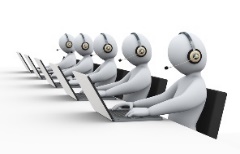 j.1	Analista programmatore
j.2	Responsabile sistemi informativi
j.3	Specialista sistemi Informativi
j.4	Security engineer
j.5	Data scientist
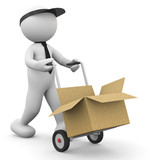 c) MARKETING
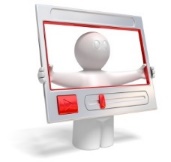 c.1	Responsabile marketing
c.2 Specialista marketing
c.3 Specialista di Media Digitali
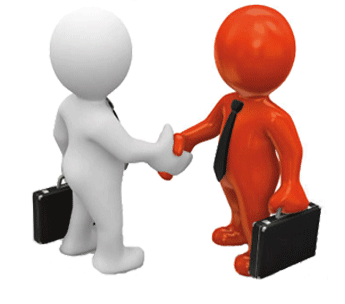 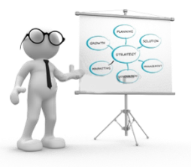 d) RICERCA E SVILUPPO
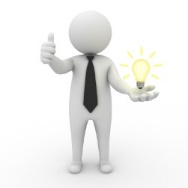 d.1 Progettista prodotto
	d.1* Progettista 4.0
d.2	Project Manager
d.3	Responsabile ricerca e sviluppo
d.4	Disegnatore tecnico